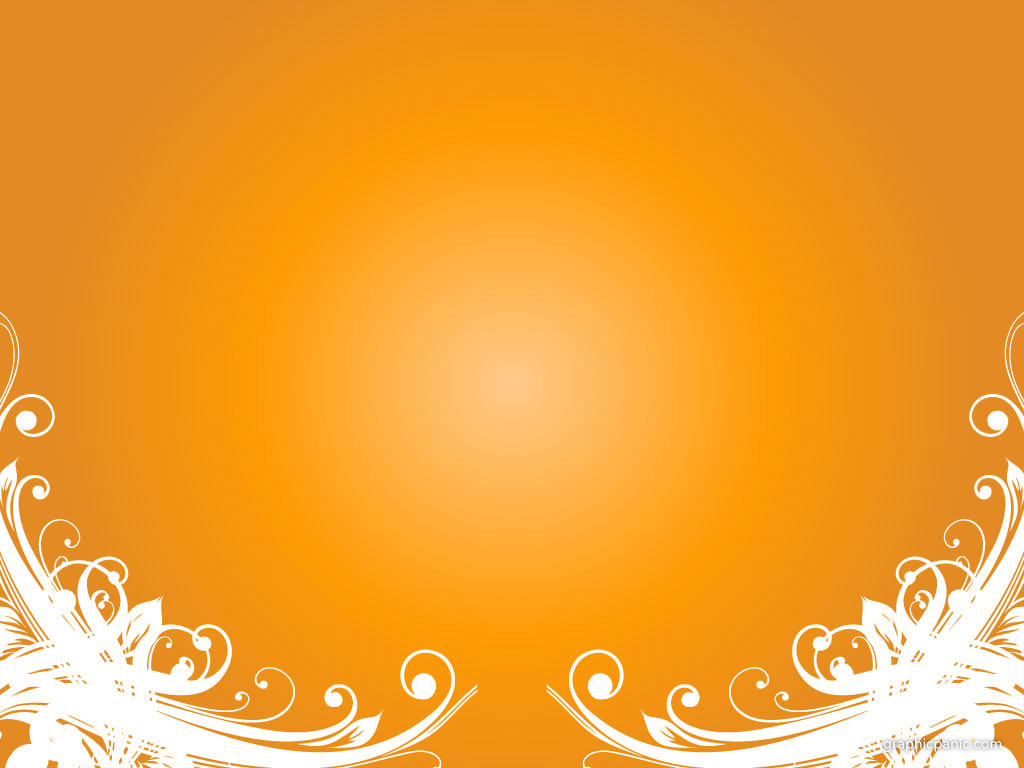 Pengeluaran pemerintah dan Pengeluaran masyarakat
ANA DHAOUD DAROIN
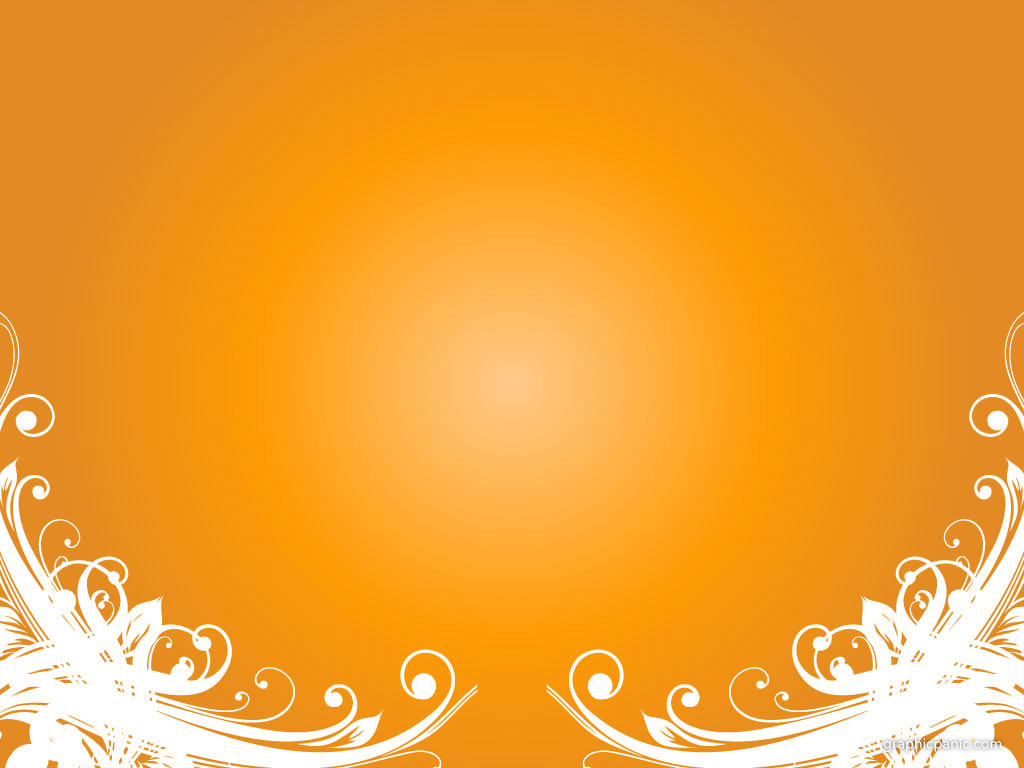 JENIS PENGELUARAN PEMERINTAH
1. PENGELUARAN RUTIN (BELANJA PEMERINTAH, BELANJA PEGAWAI)
2. PENGELUARAN PEMBANGUNAN
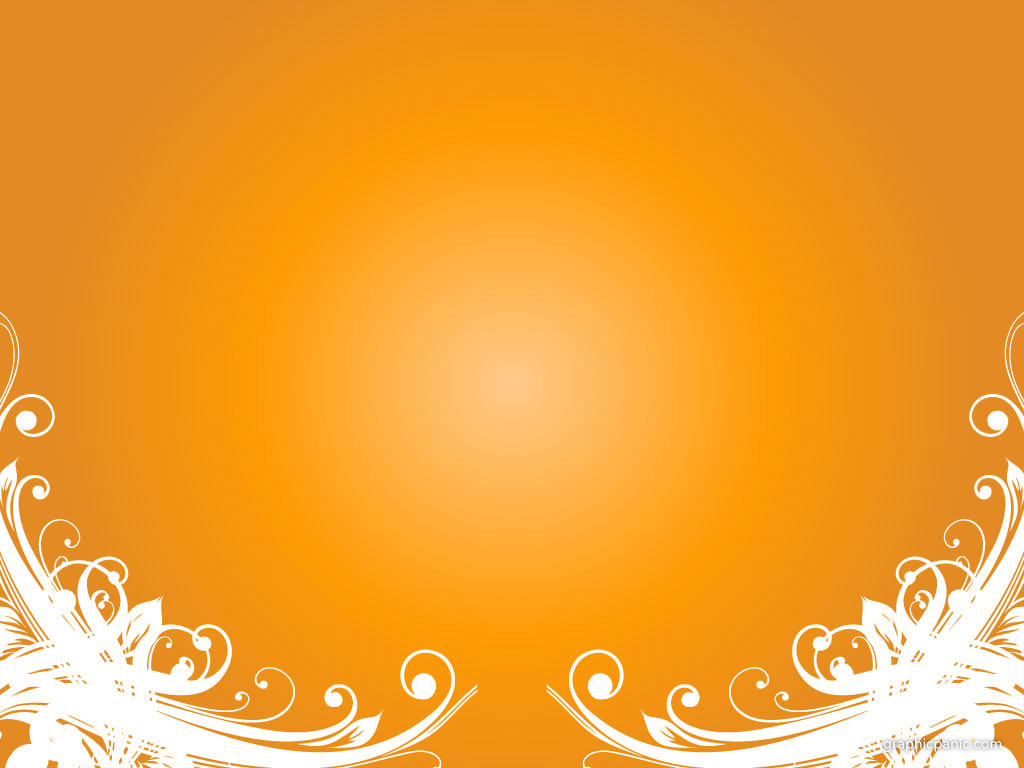 Hukum keynes
Y = C + I +G
Menurut Keynes, untuk menghindari timbulnya stagnasi dalam perekonomian,pemerintah berupaya untuk meningkatkan jumlah pengeluaran pemerintah (G)
   dengan tingkat yang lebih tinggi dari pendapatan nasional, sehingga dapat mengimbangi kecendrungan mengkonsumsi (C) dalam perekonomian
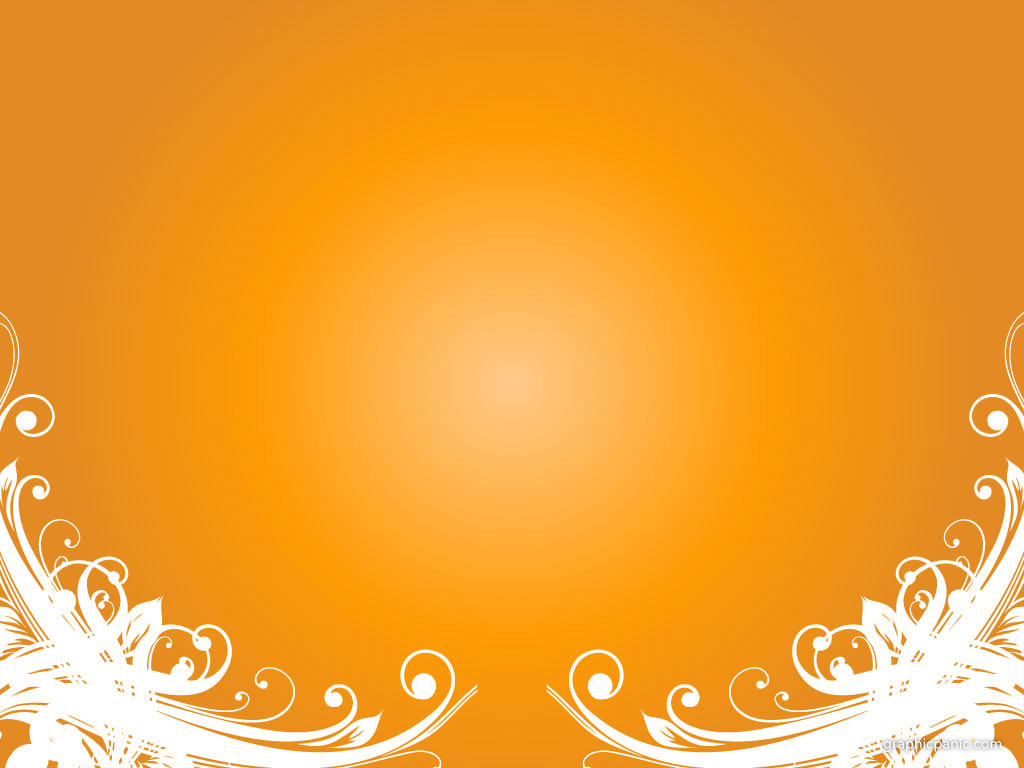 HUKUM WEGNER
yaitu teori yang menganggap pemerintah sebagai individu yang bebasbertindak, terlepas dengan masyarakat yang lain.
teori mengenai perkembangan persentase pengeluaran pemerintah yang semakin besar terhadap GNP.
GNP naik maka  G ikut naik
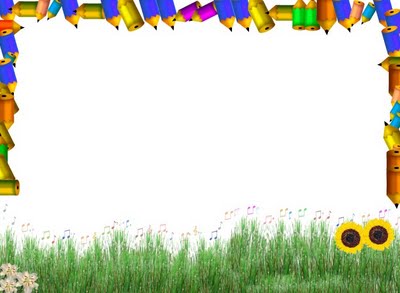 HUKUM WEGNER
Wagner menyatakan dalam suatu perekonomian apabila pendapatan perkapita meningkat, secara relatif pengeluaran pemerintah akan meningkat. Terutama disebabkan karena pemerintah harus mengatur hubungan yang timbul dalam masyarakat, hukum, pendidikan, rekreasi, kebudayaan, dan sebagainya.
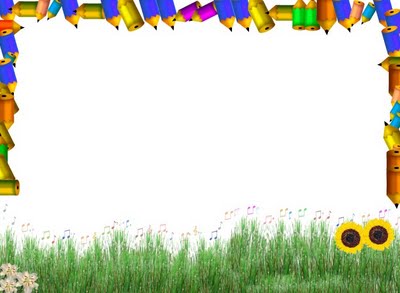 Menurut Wagner, ada lima hal yangmenyebabkan pengeluaran pemerintah selalu meningkat yaitu :
Tuntutan peningkatan perlindungan keamanan dan pertahanan,b.
Kenaikan tingkat pendapatan masyarakat,c.
Urbanisasi yang mengiringi pertumbuhan ekonomi,d.
Perkembangan demografi,e.
Ketidakefisienan birokrasi yang mengiringi perkembanganpemerintah
Pertumbuhan ekonomi akan menyebabkan hubungan antara industri-industri danhubungan antara industri dengan masyarakat akan semakin rumit dan komplekssehingga potensi terjadinya kegagalan eksternalitas negatif menjadi semakin besar
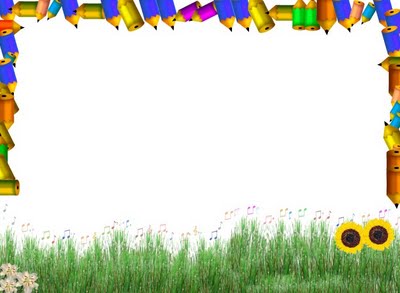 TEORI PEACOCK DAN WISEMAN
Peacock dan wiseman mengemukakan perkembangan pengeluaran pemerintah yang didasarkan pada suatu pandangan bahwa pemerintah senantiasa berusaha untuk memperbesar pengeluaran sedangkan masyarakat tidak suka membayar pajak yangsemakin besar untuk membiayai pengeluaran pemerintah yang semakin besar
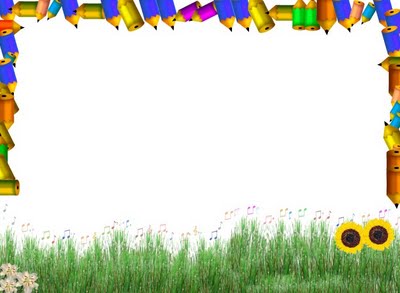 Teori peacock dan wiseman
PEMBANGUNAN
PAJAK
PENGELUARAN PEMERINTAH
Limit MASY.
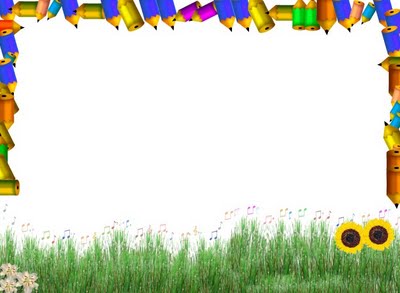 Pengeluaran masyarakat (C)
Yd =C
Y = C+S
Apabila pengeluaran-pengeluaran konsumsi semua orang dalam suatu negara dijumlahkan, maka hasilnya adalah pengeluaran konsumsi masyarakat negara yang bersangkutan.
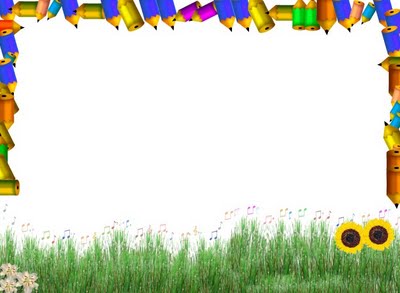 Dilain pihak jika tabungan semua orang dalam suatu negara dijumlahkan hasilnya adalah tabungan masyarakat negara tersebut.
Selanjutnya, tabungan masyarakat bersama-sama dengan tabungan pemerintah membentuk tabungan nasional. Dan tabungan nasional merupakan sumber dana investasi.
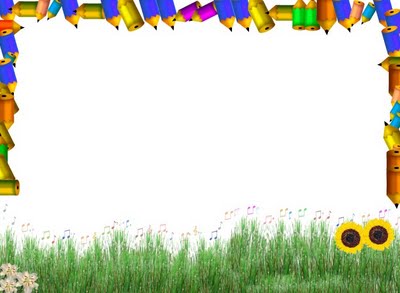 Konsumsi seseorang berbanding lurus dengan pendapatannya. Secara makroagregat pengeluaran konsumsi masyarakat berbanding lurus dengan pendapatan nasional
Perbandingan besarnya tambahan pengeluaran konsumsi terhadap tambahan pendapatan disebut hasrat marjinal untuk berkonsumsi (Marginal Propensity to Consume, MPC).
Pada masyarakat yang kehidupan ekonominya relatif belum mapan, biasanya angka MPC mereka relatif besar, sementara angka MPS mereka relatif kecil
Pola konsumsi masyarakat yang belum mapan biasanya lebih didominasi oleh konsumsi kebutuhan-kebutuhan pokok atau primer. Sedangkan pengeluaran konsumsi masyarakat yang sudah mapan cenderung lebih banyak teralokasikan ke kebutuhan sekunder atau bahkan tersier.
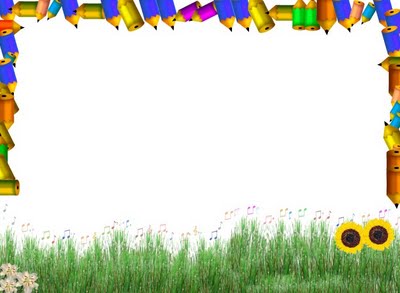 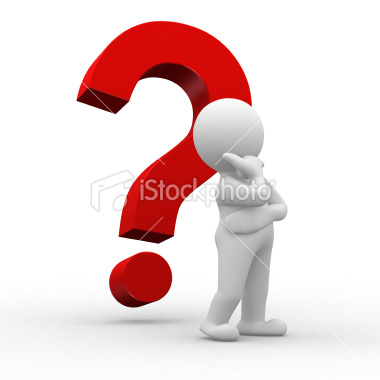 Any question